Facilities Department
Overview and Update
SRVUSD Board of Education Meeting
5.18.21
Introduction / Agenda
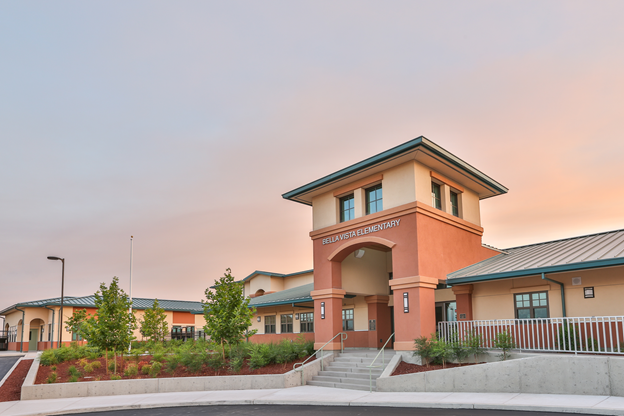 What does the facilities department do?
Where does the funding come from to do the work?
What is the department working on right now?
Bella Vista Elementary
2
The Facilities Development Department
Facilitates the construction and renovation of district facilities
Manages all building projects in the district
Modernization and new construction projects
Typically the projects involving more than a single trade or sub-contractor
Growth Projects
Track enrollment and demographic trends, as well as new housing developments
Planning for capacity
Facility rentals to the public and community
Coordinates and interfaces with members of the public to utilize district facilities during non-school hours
3
What does the facilities department do?
Responsible for the successful implementation of local general obligation bond programs (GO Bond)
Measure D (1998), Measure A (2002), Measure D (2012)
Support the Facilities Oversight and Advisory Committee (FOAC)
Oversight: legal requirement to oversee the use of the bond proceeds
Advisory: Board of Education expectation that the committee provide staff with input and guidance on facility projects
4
Funding for Projects
Local General Obligation Bonds (GO Bonds)
Measure D (1998) $70 Million
Measure A (2002) $260 Million
Measure D (2012) $260 Million
State Facilities Program (see slides 6-8)
State/Federal/Other Programs
CA Energy Commission - Energy Efficiency Prop 39 - $6.4 Million
5
State Facilities Program (SFP)
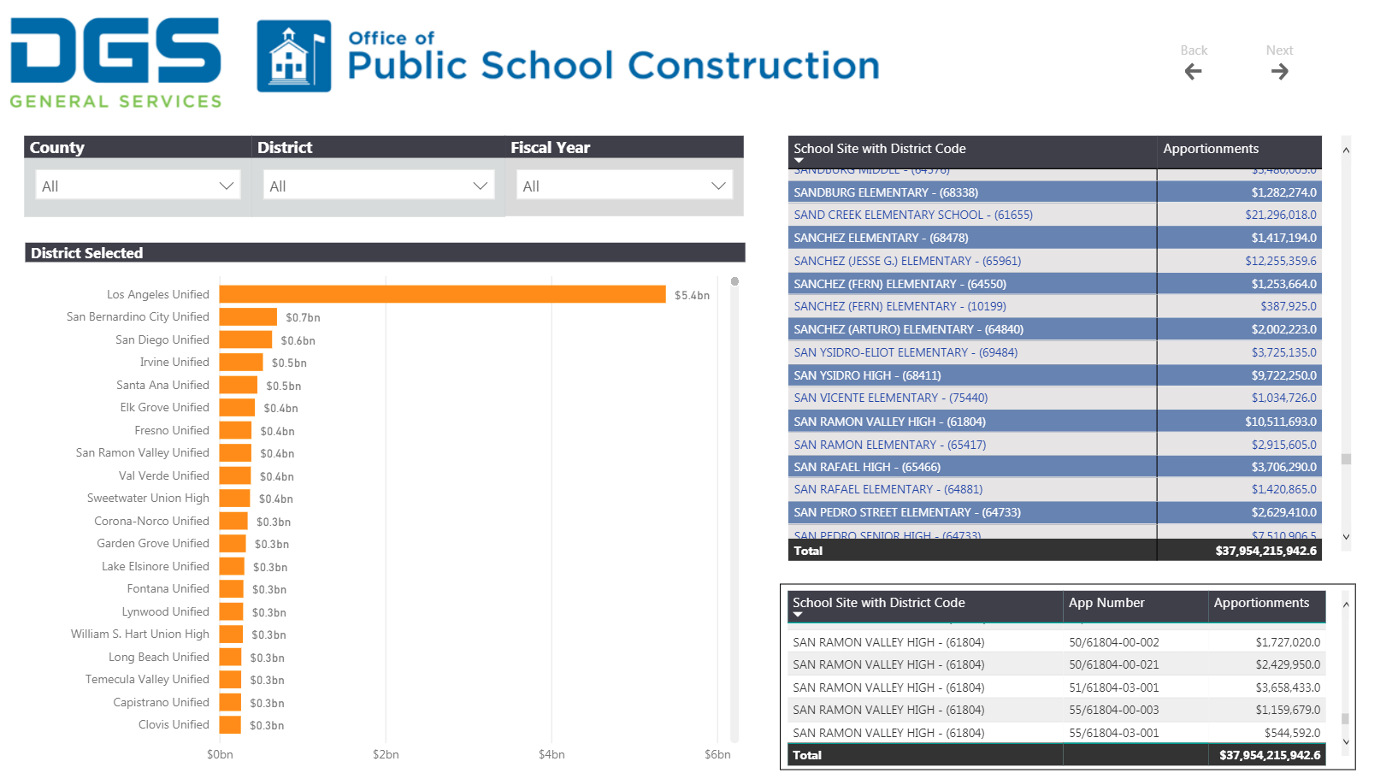 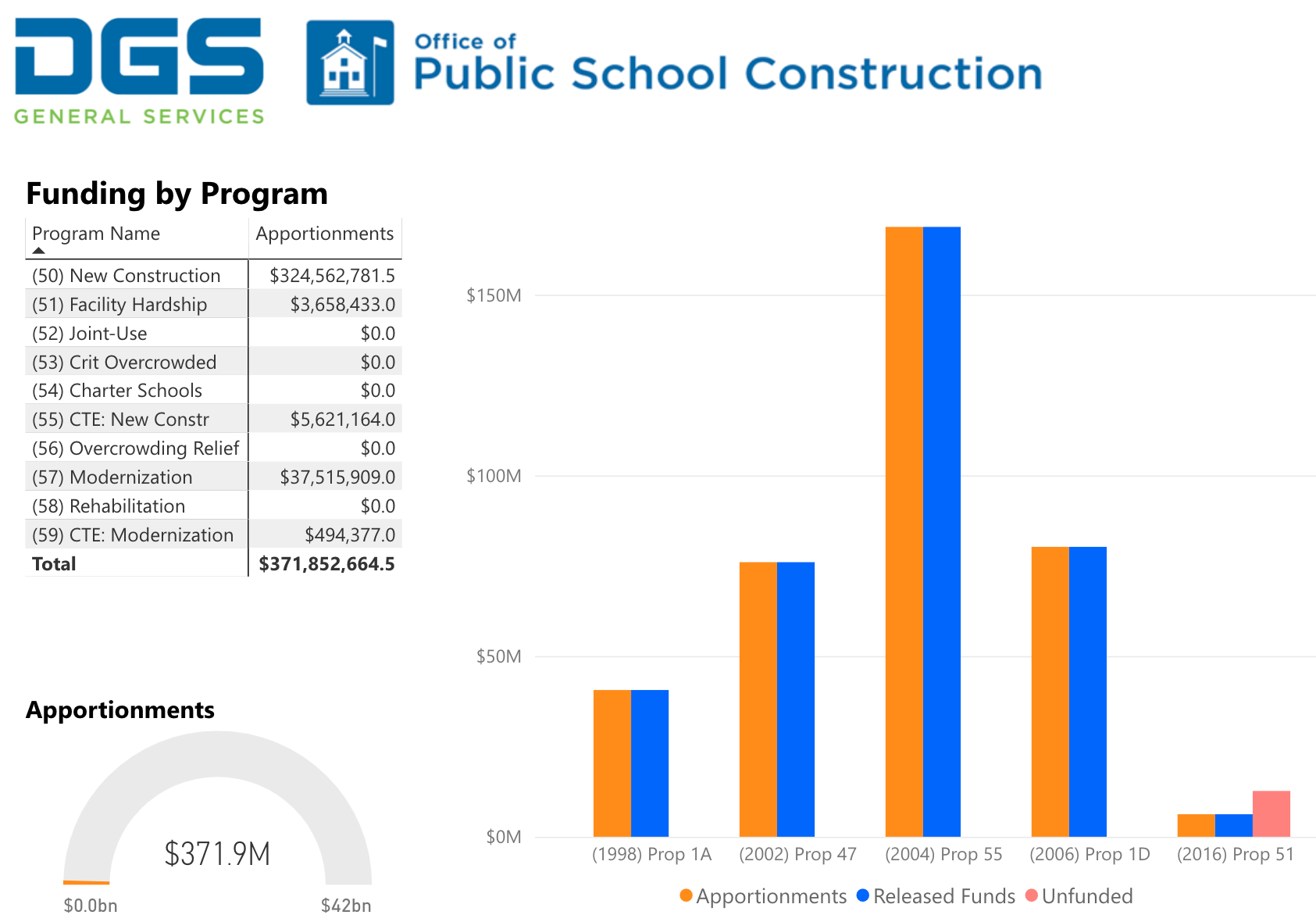 6
Source: www.dgs.ca.gov/OPSC
State Facilities Program (SFP)
Success in securing SFP dollars to enhance SRVUSD projects
SRVUSD has been granted over $371 million dollars in the 20+ years of the SFP
12.6 m in unfunded applications
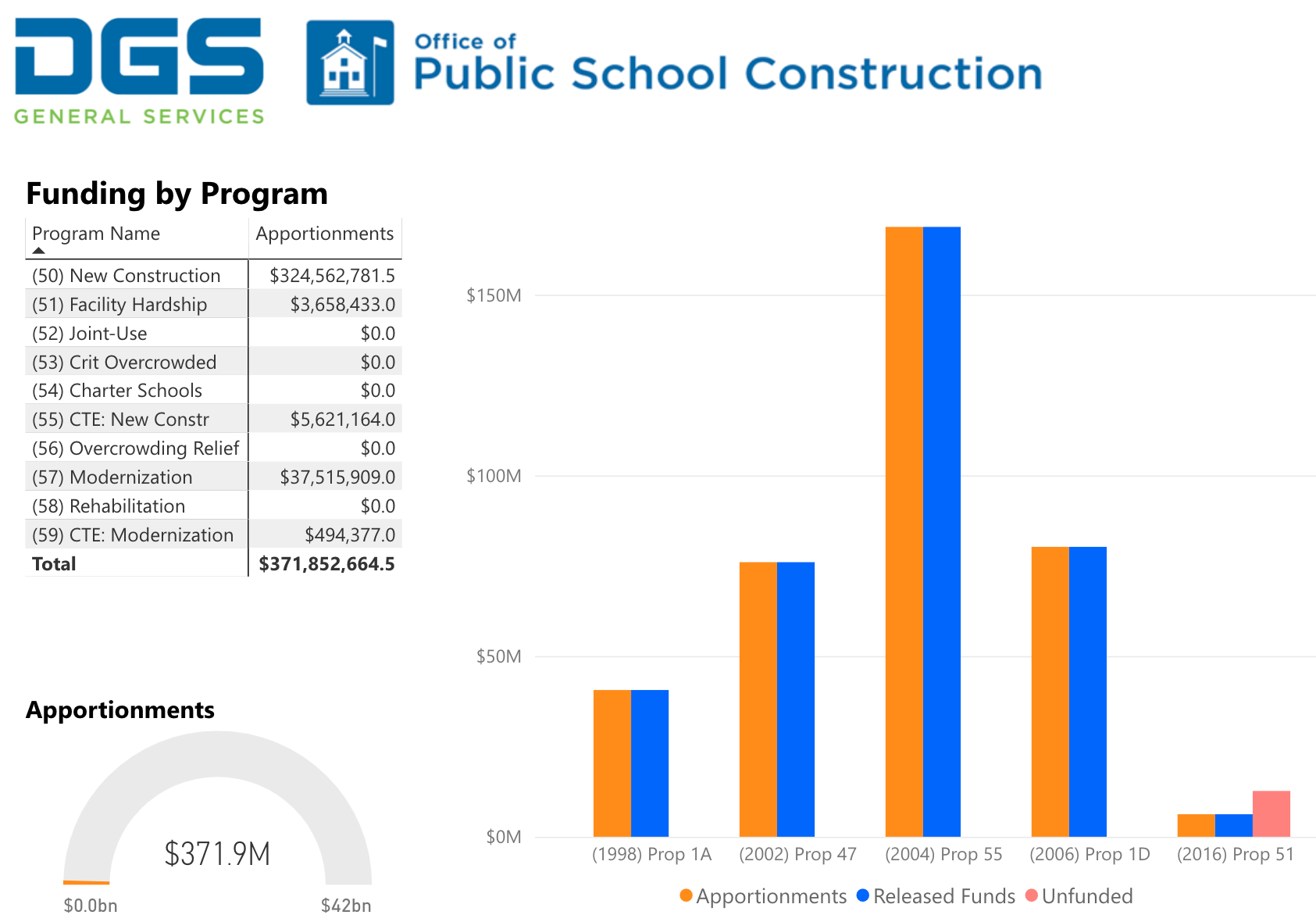 7
Source: www.dgs.ca.gov/OPSC
SFP Fund Release by District - Comparison
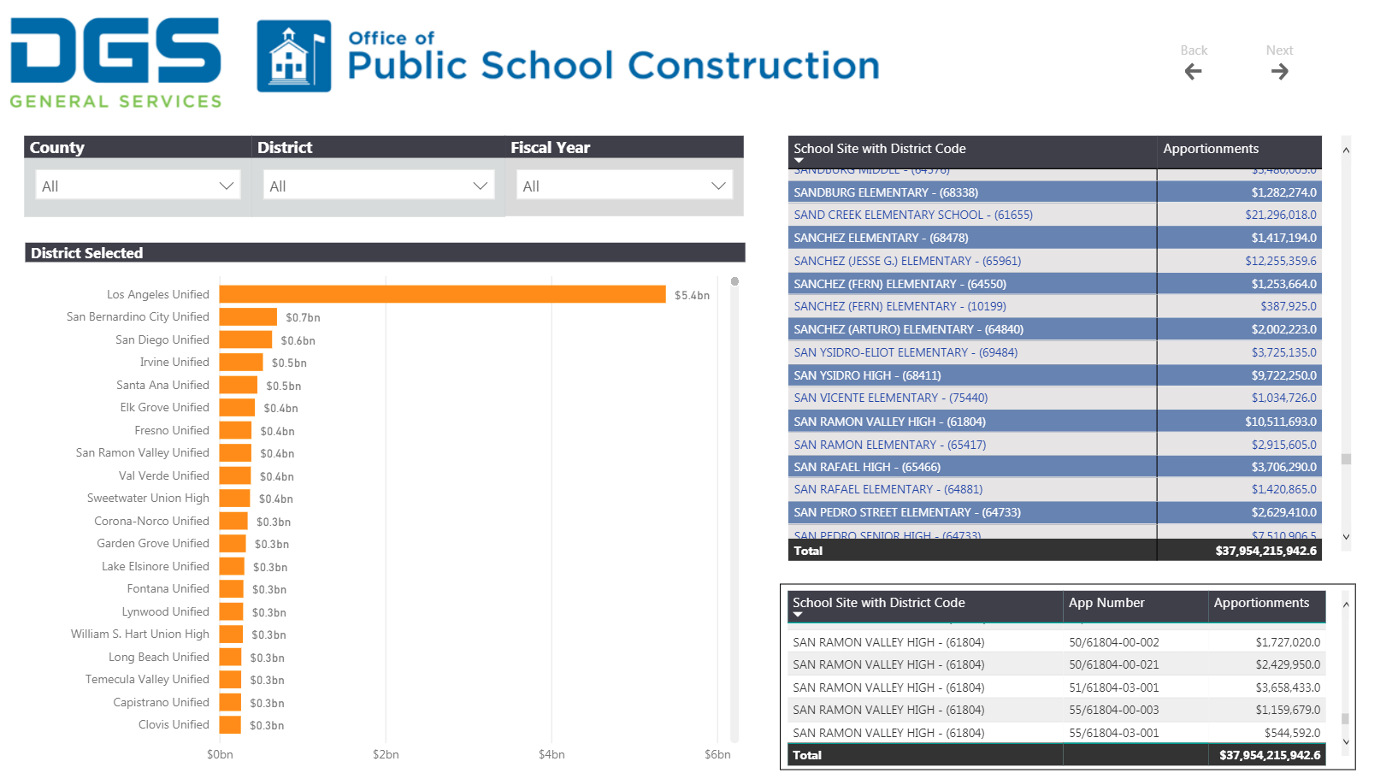 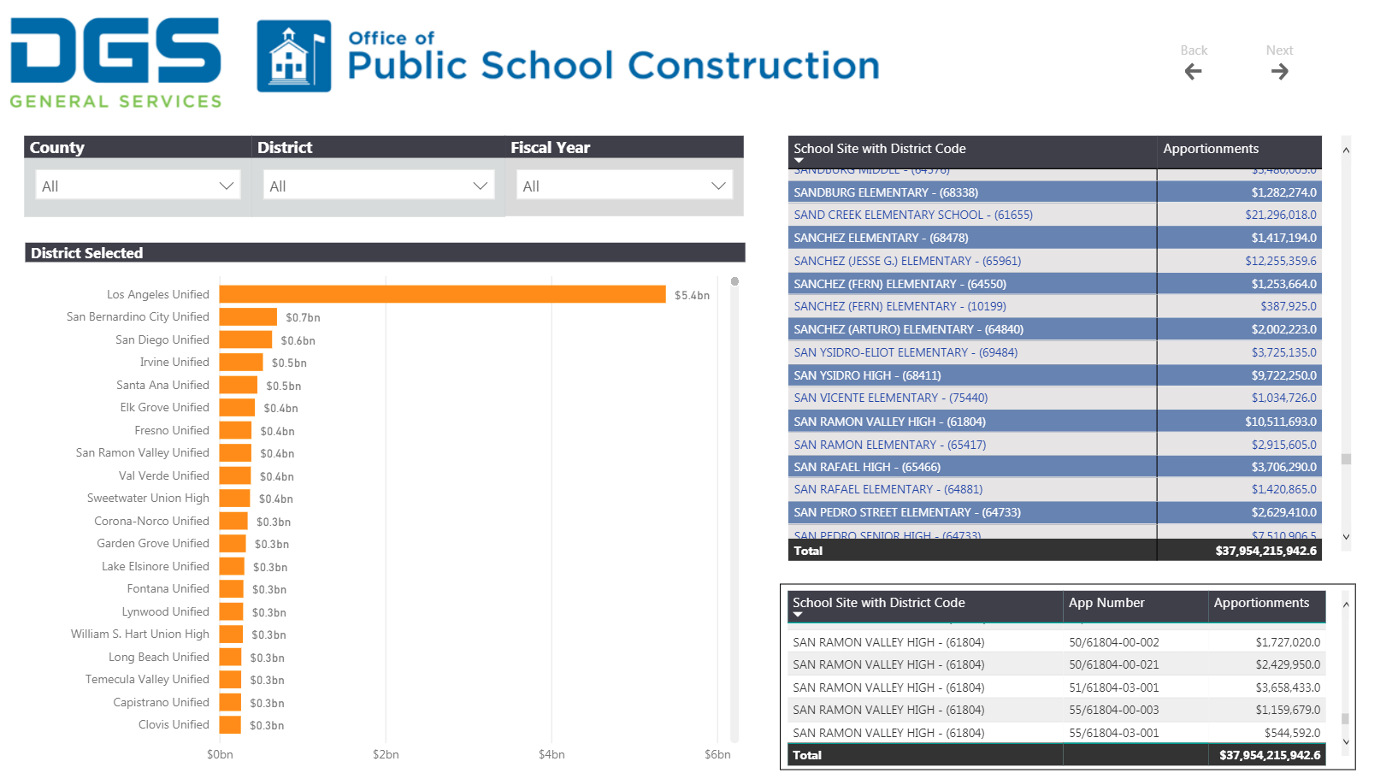 8
Source: www.dgs.ca.gov/OPSC
Upcoming Project / Projects Out to Bid
Alamo Elementary School - two classroom replacement
California High School - kitchen renovation
San Ramon Valley High School - power undergrounding
Sycamore Valley Elementary School - carpet installation
Vista Grande Elementary School - covered walkway and kinder shade structure repairs
Alamo Elementary School - breezeways demolition and roofing replacement
California High School - growth relocatables / site utilities
California, Monte Vista, and San Ramon Valley High Schools - synthetic turf replacement
Monte Vista High School - swimming pool renovation
Venture School - Science and Art classrooms remodel
9
What is the facilities department working on right now?
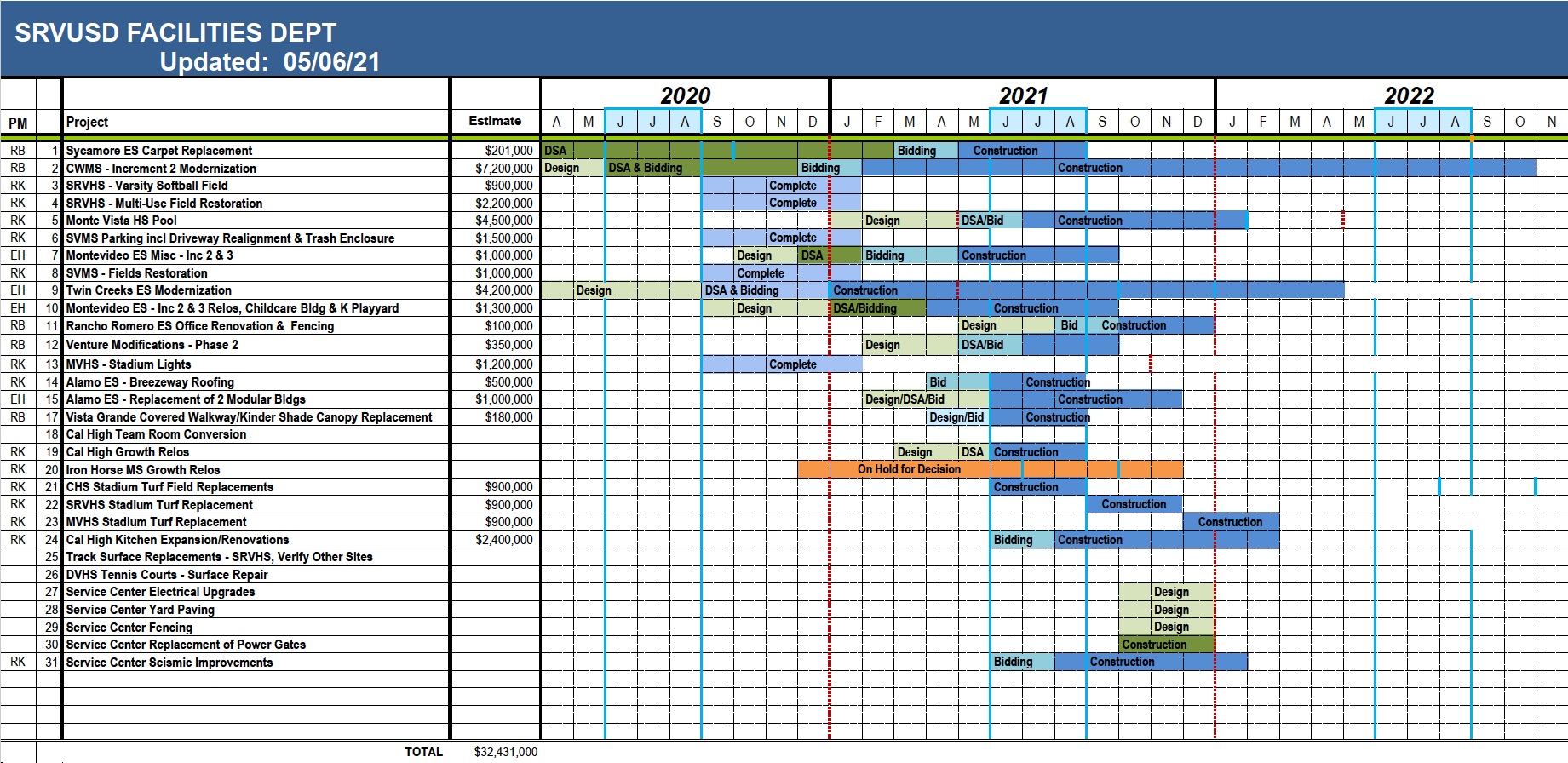 10
New Construction - Bella Vista Elementary
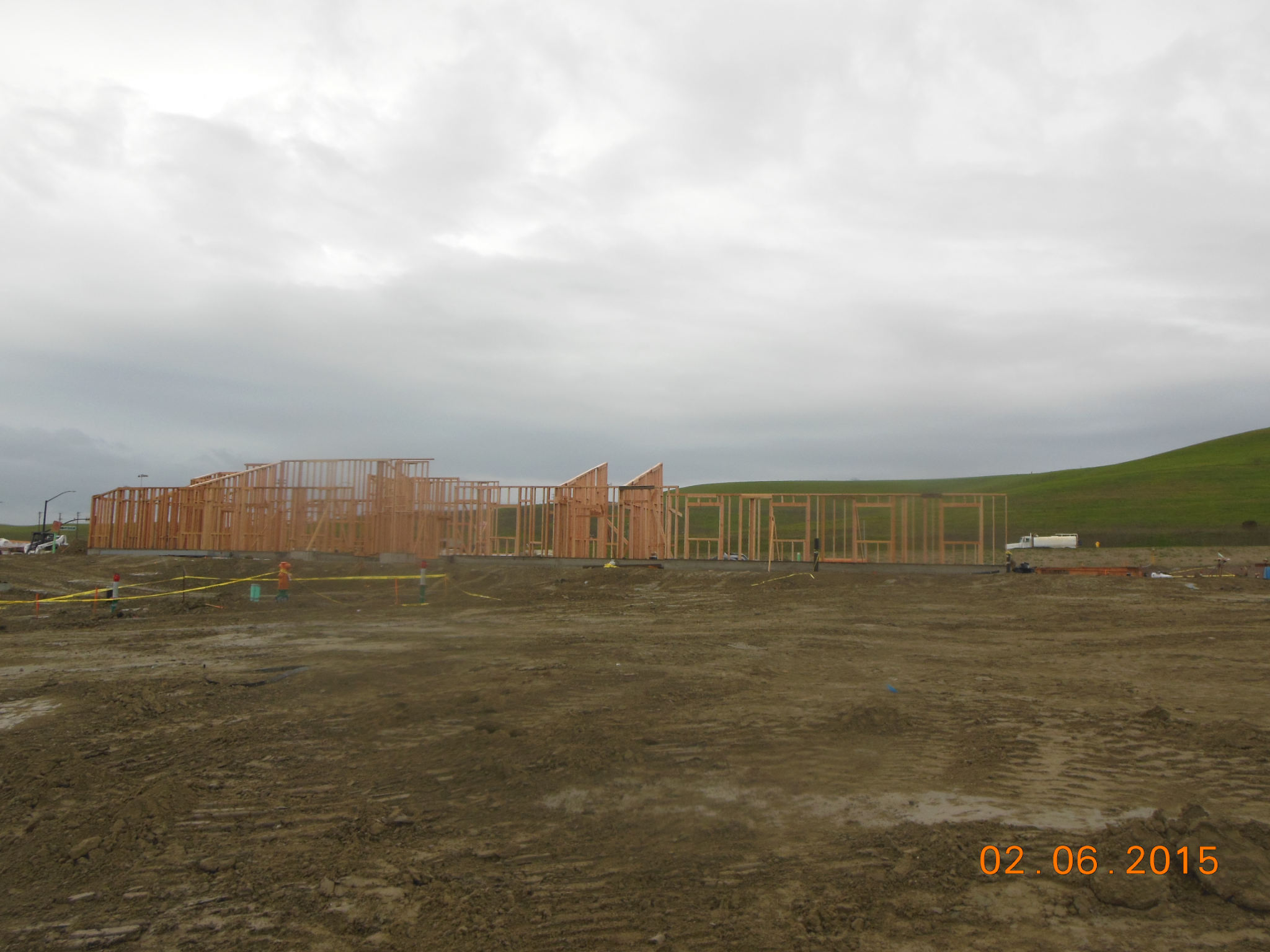 11
New Construction - Bella Vista Elementary
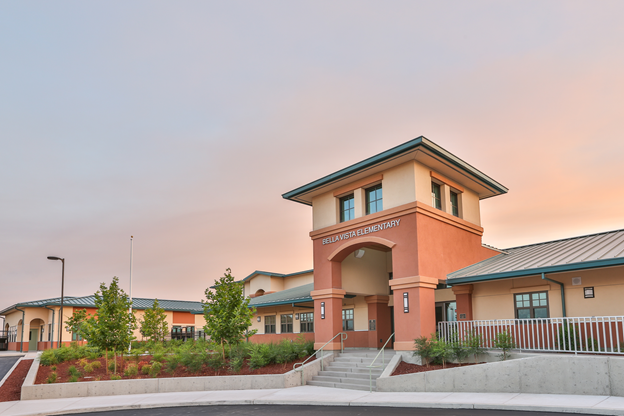 12
New Construction - Stone Valley Middle
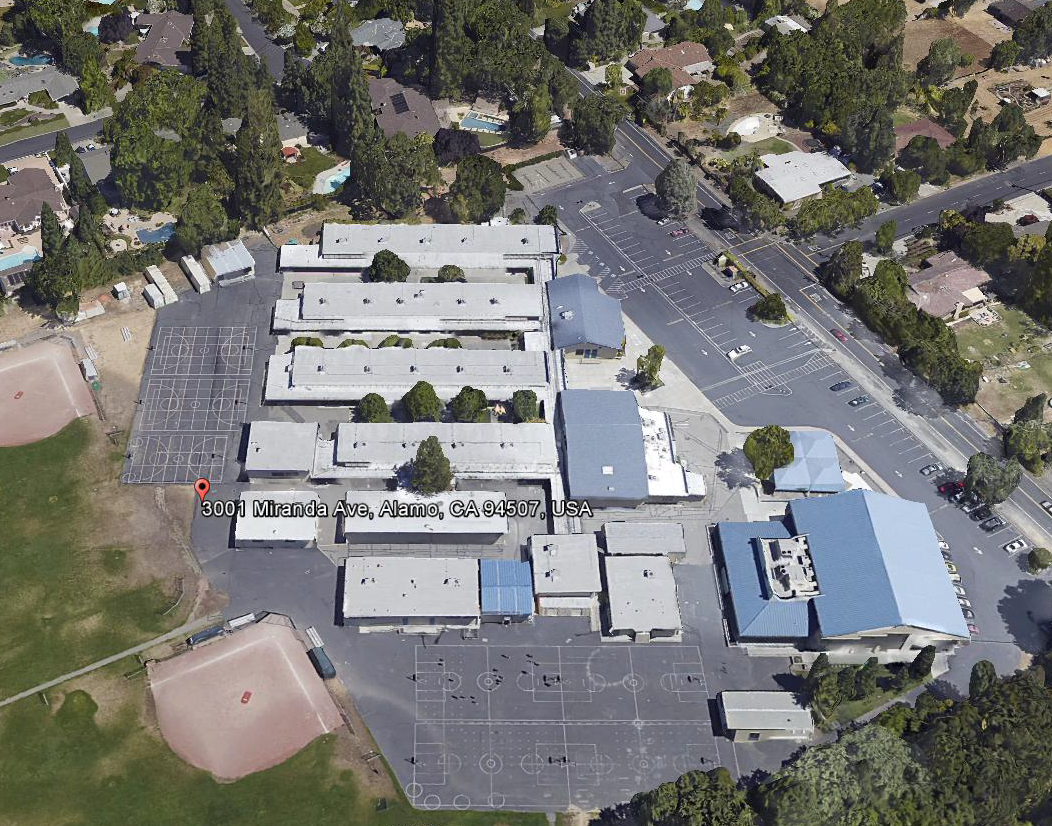 13
Before
New Construction - Stone Valley Middle
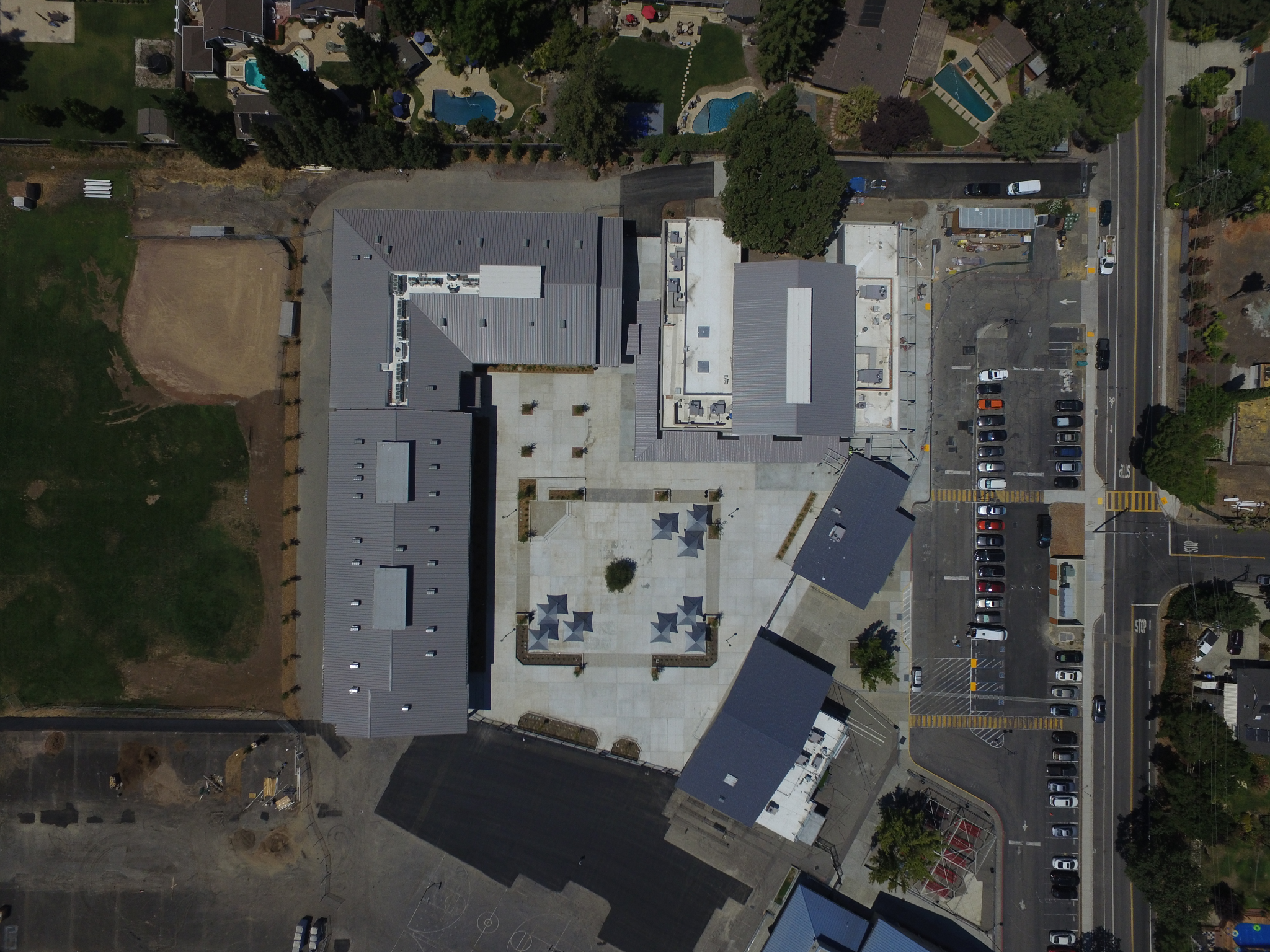 14
After
New Construction - San Ramon Valley High
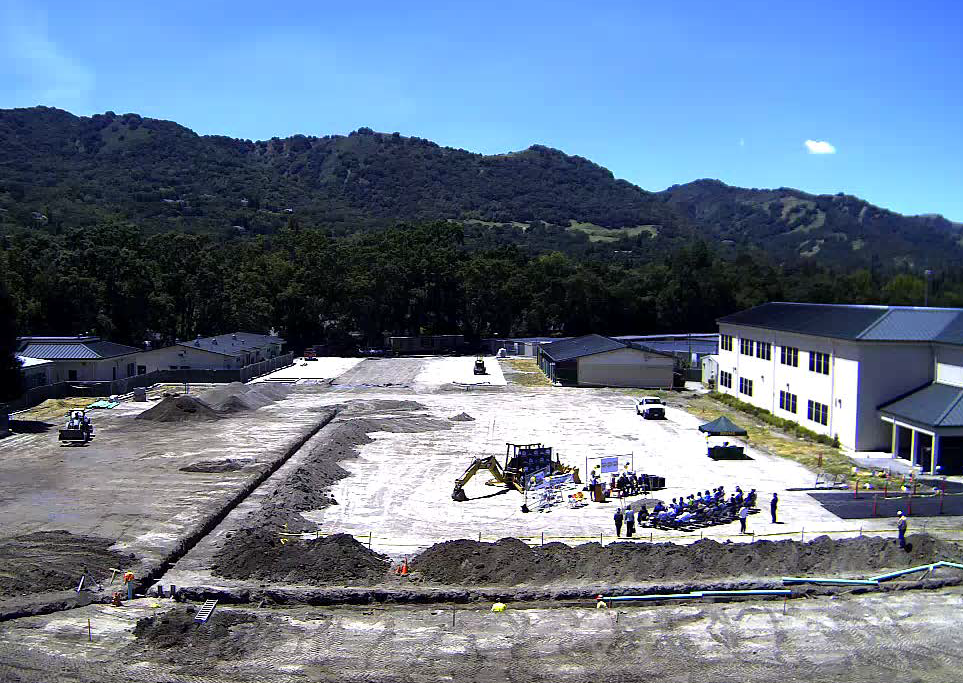 15
New Construction - San Ramon Valley High
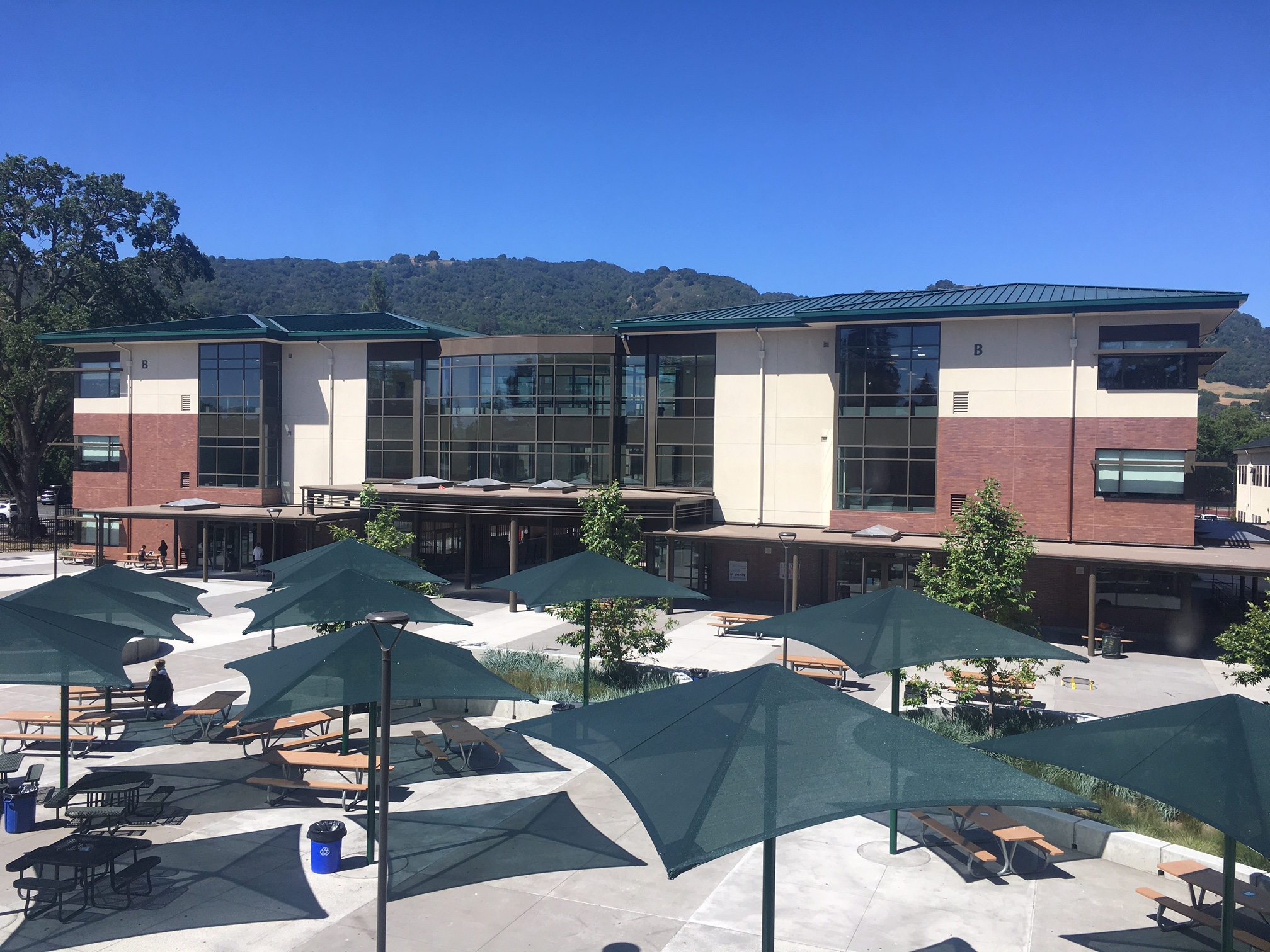 16
Monte Vista  - Bleacher Replacement
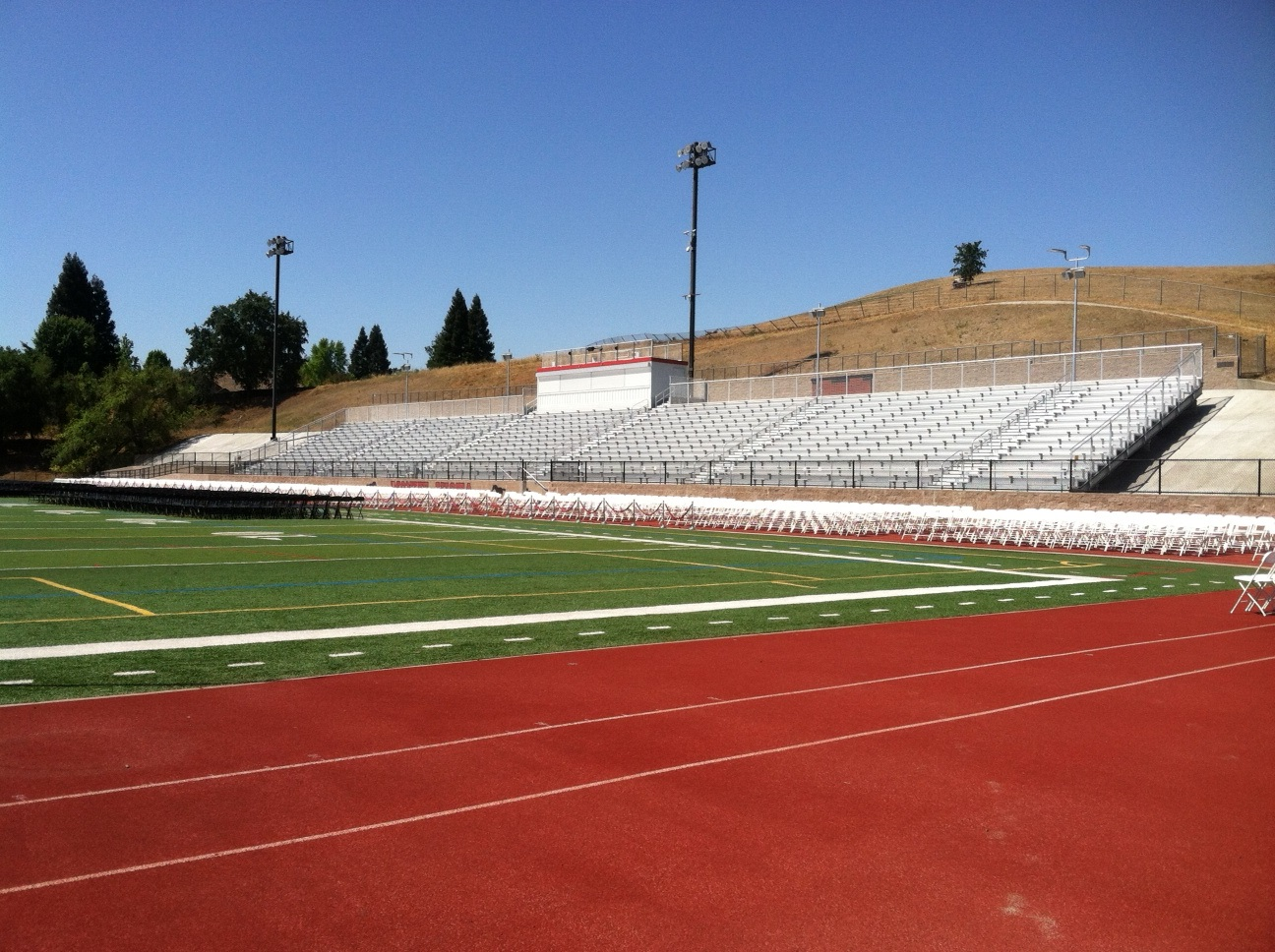 17
Cal High  - Bleacher Replacement
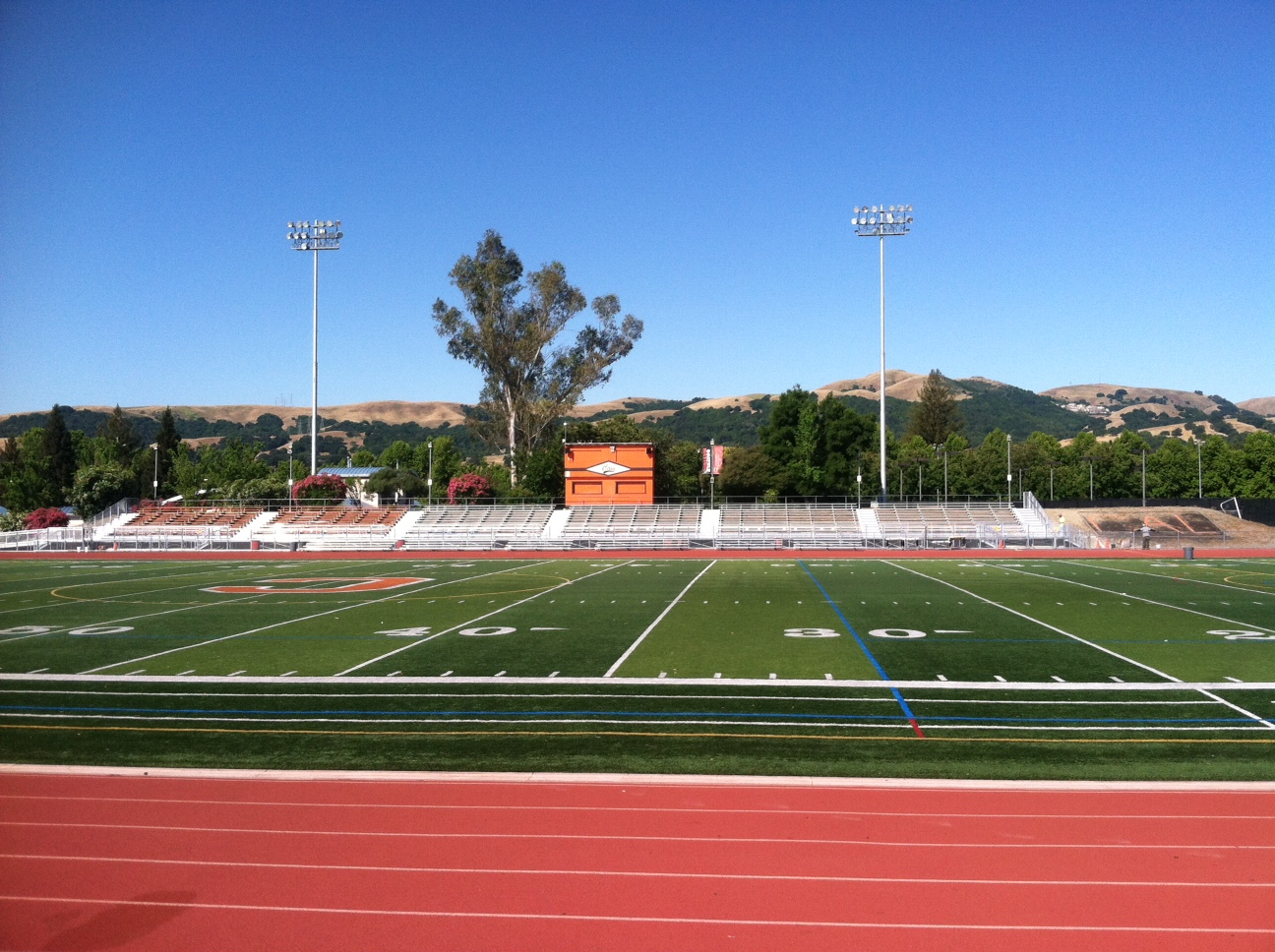 18
San Ramon Valley HS  - Bleacher Replacement
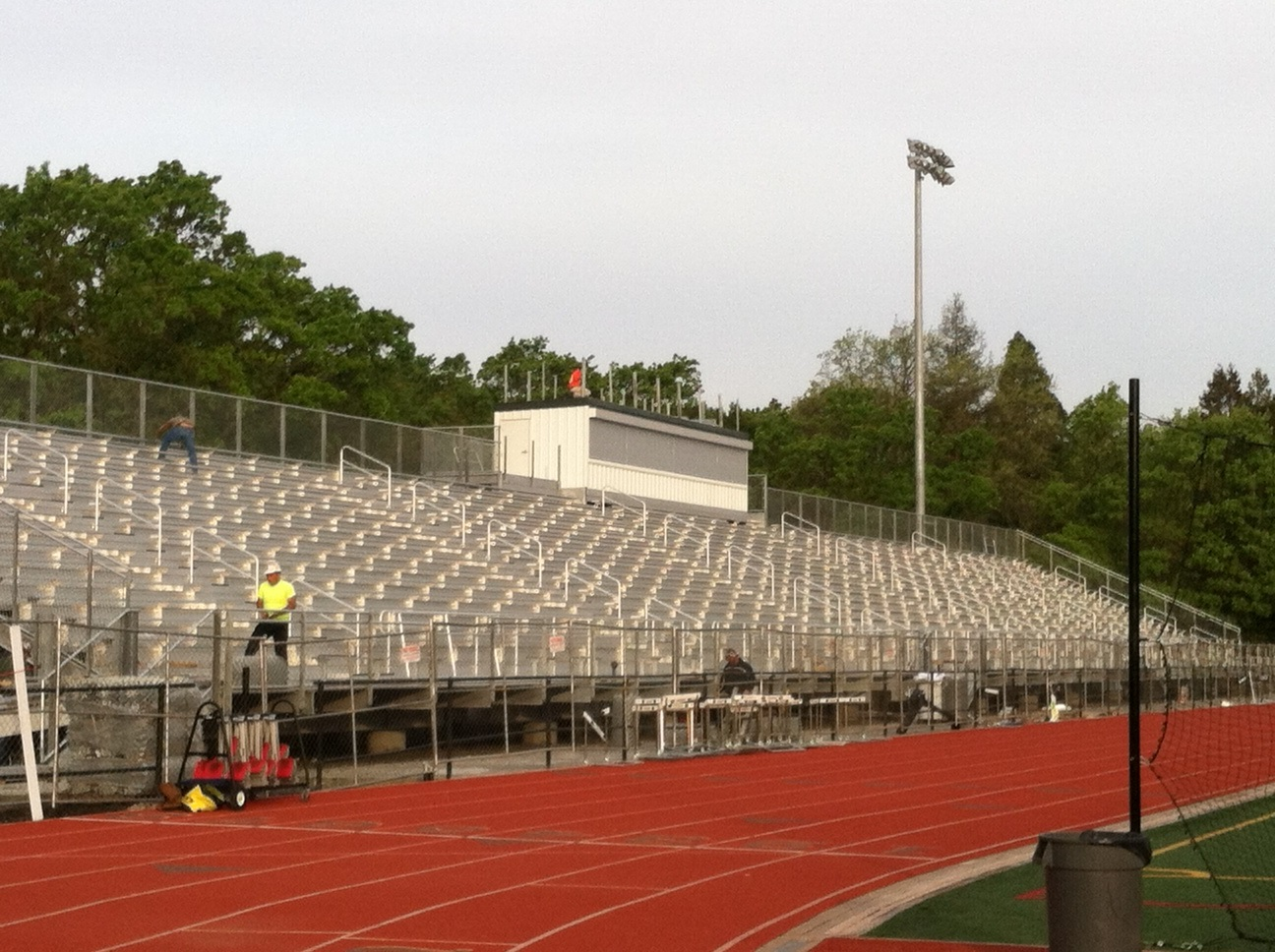 19
Cal High - Pedestrian Bridge
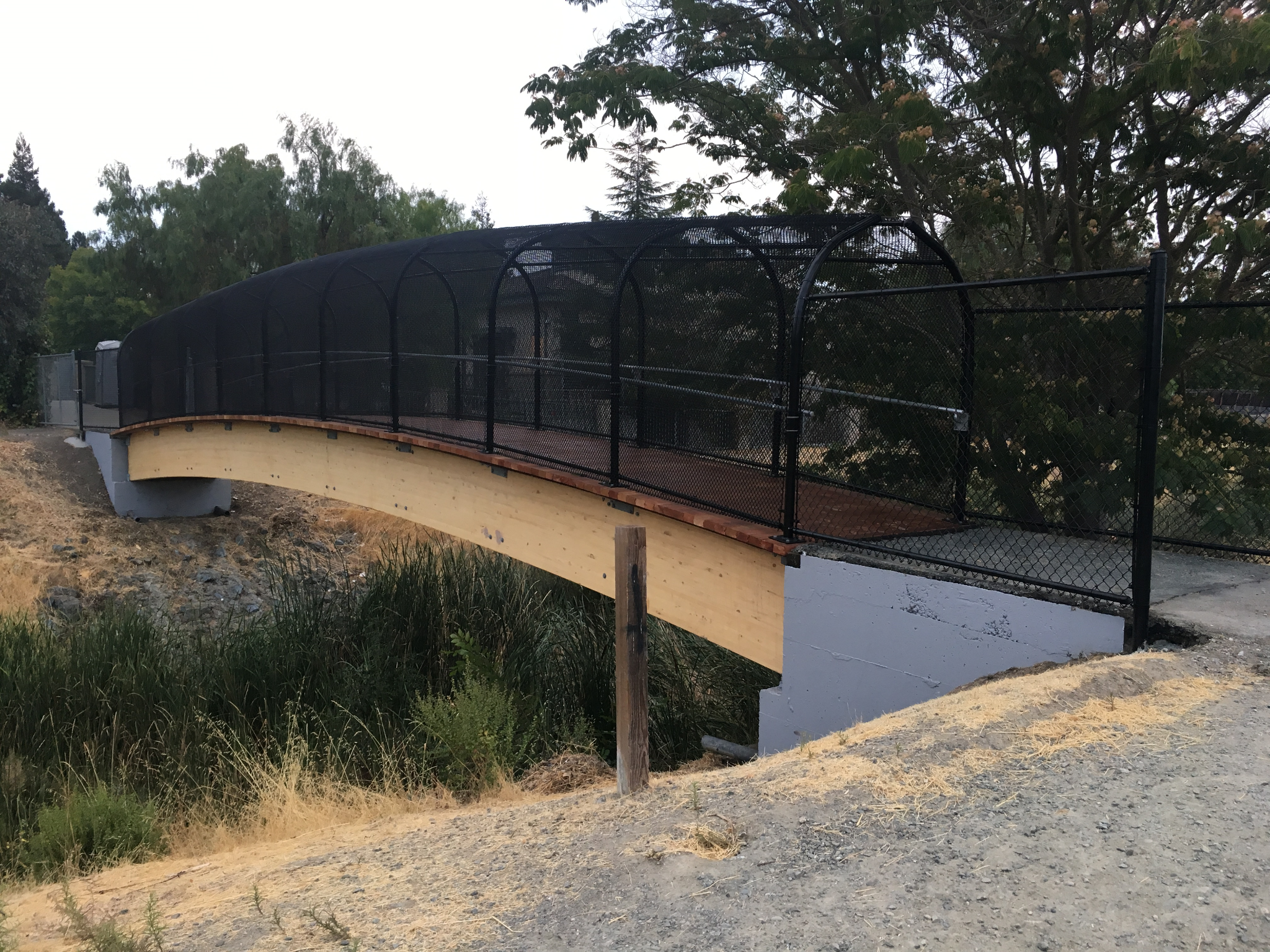 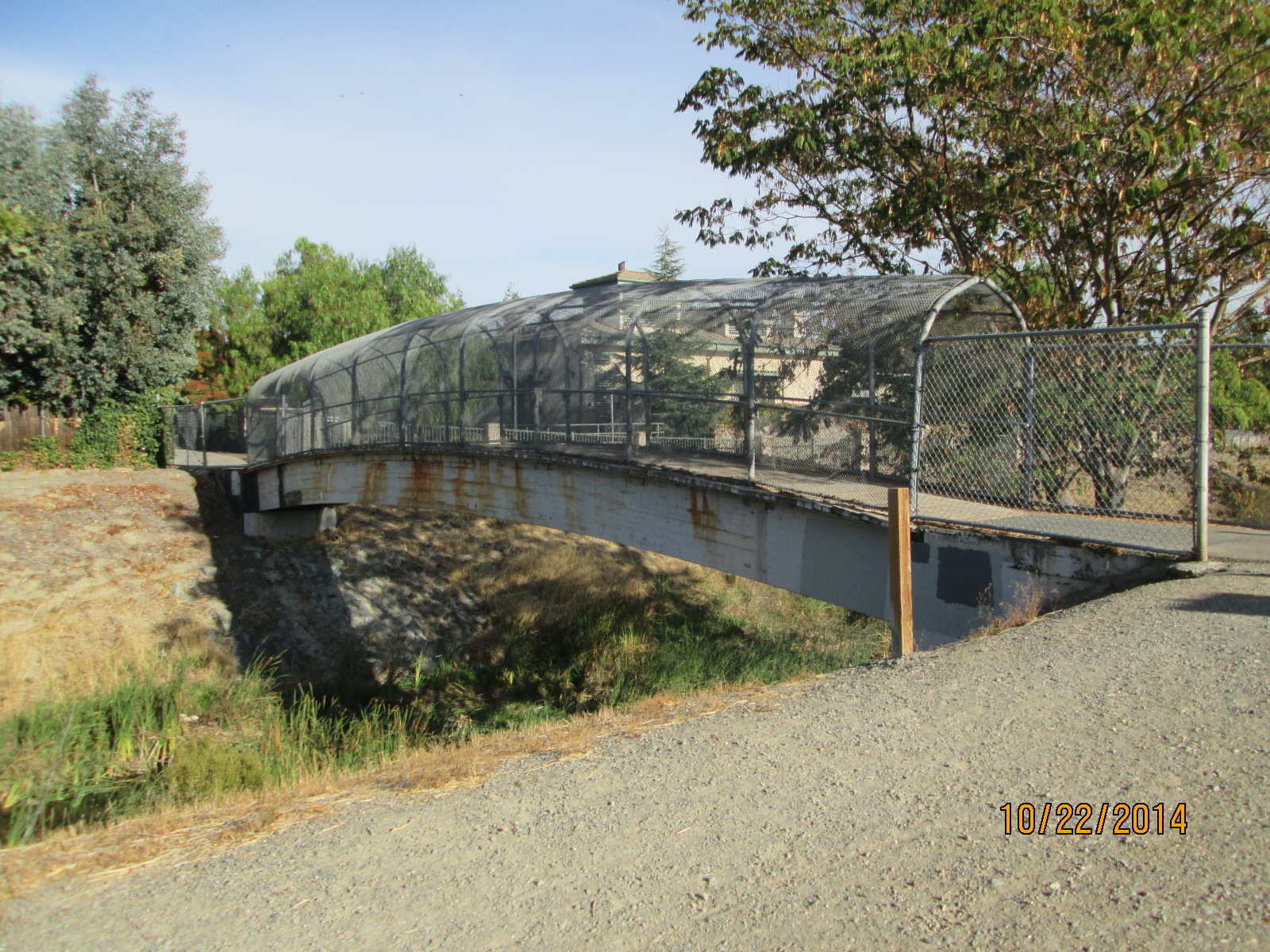 20
Modernization - Green Valley Building Project
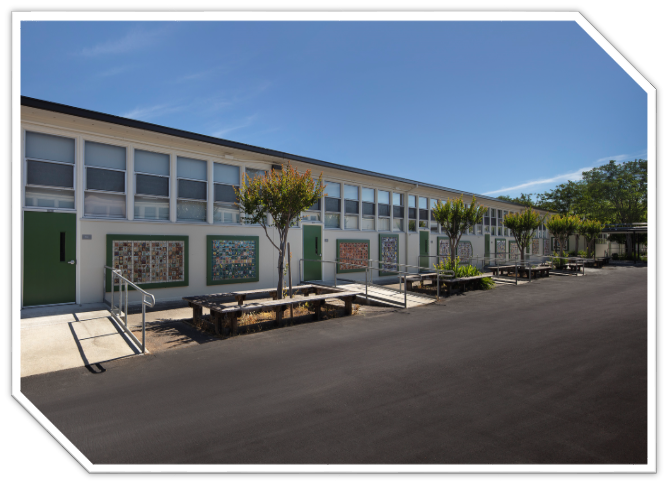 21
Modernization - Green Valley K-Yard Improvements
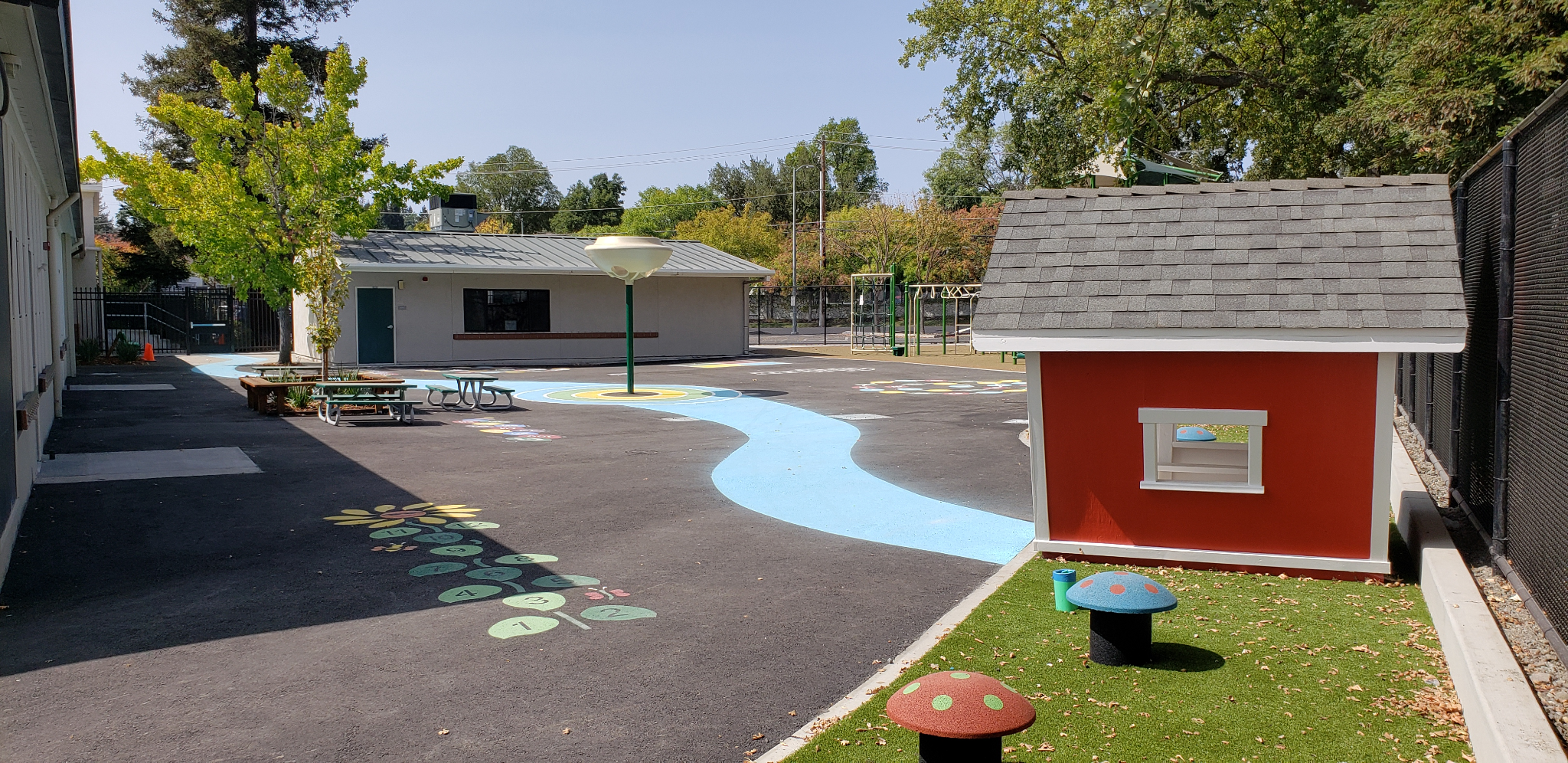 22
Modernization - Stone Valley Field Renovation
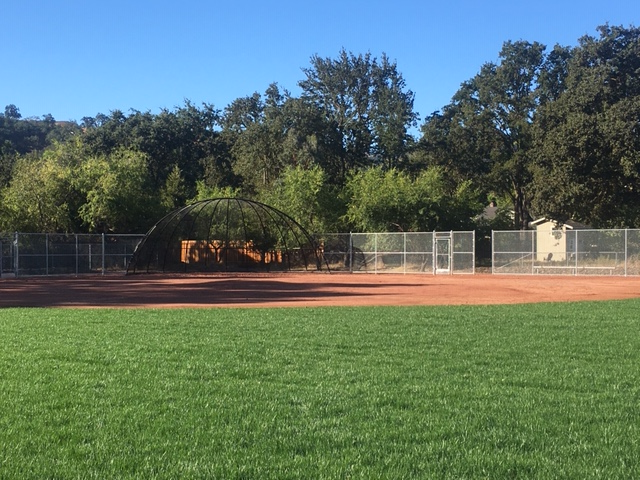 23
Modernization - SRVHS Multi-Use & Varsity Softball Fields
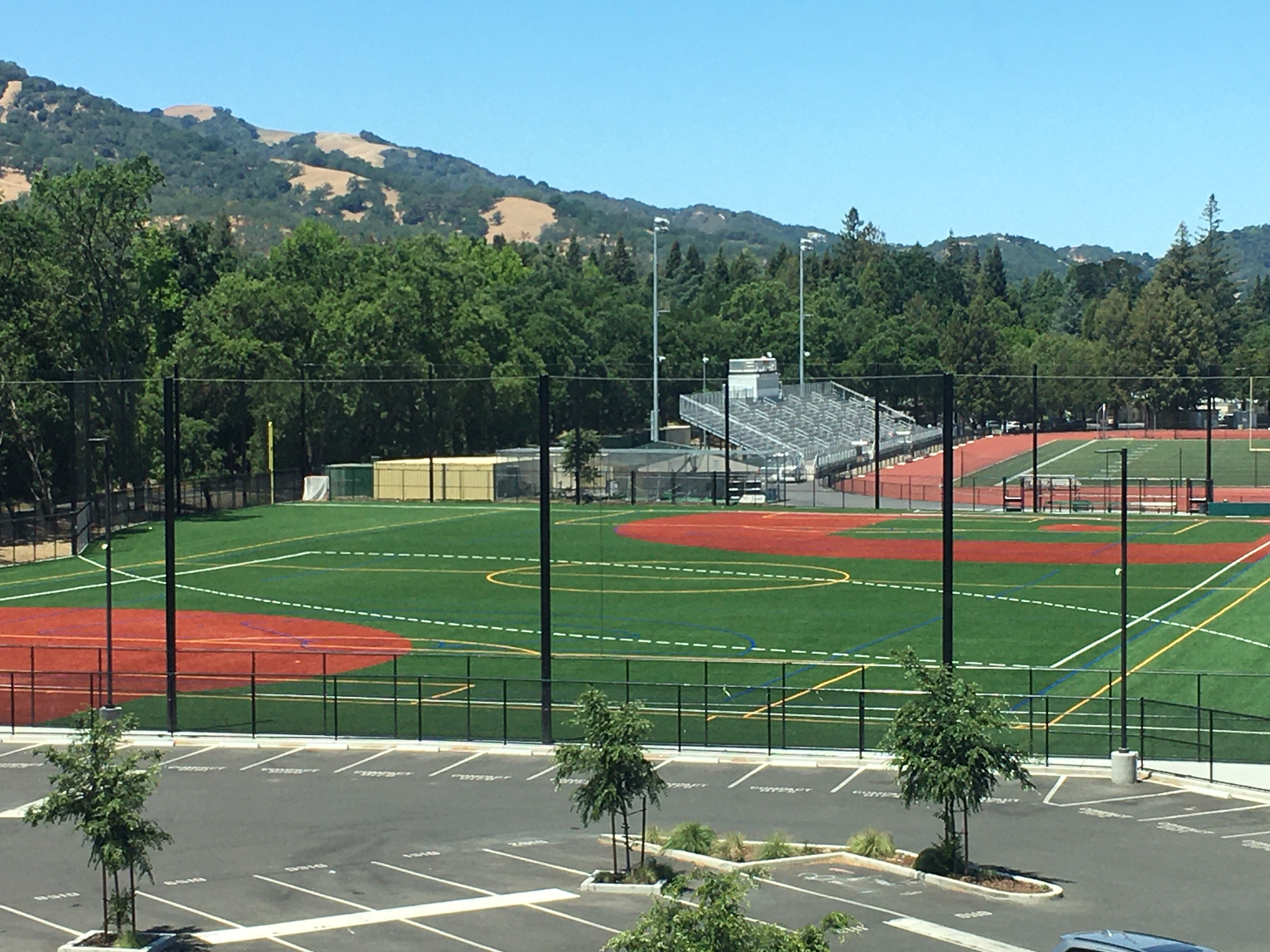 24
Modernization - SRVHS Iron Horse Trail Fence Replacement
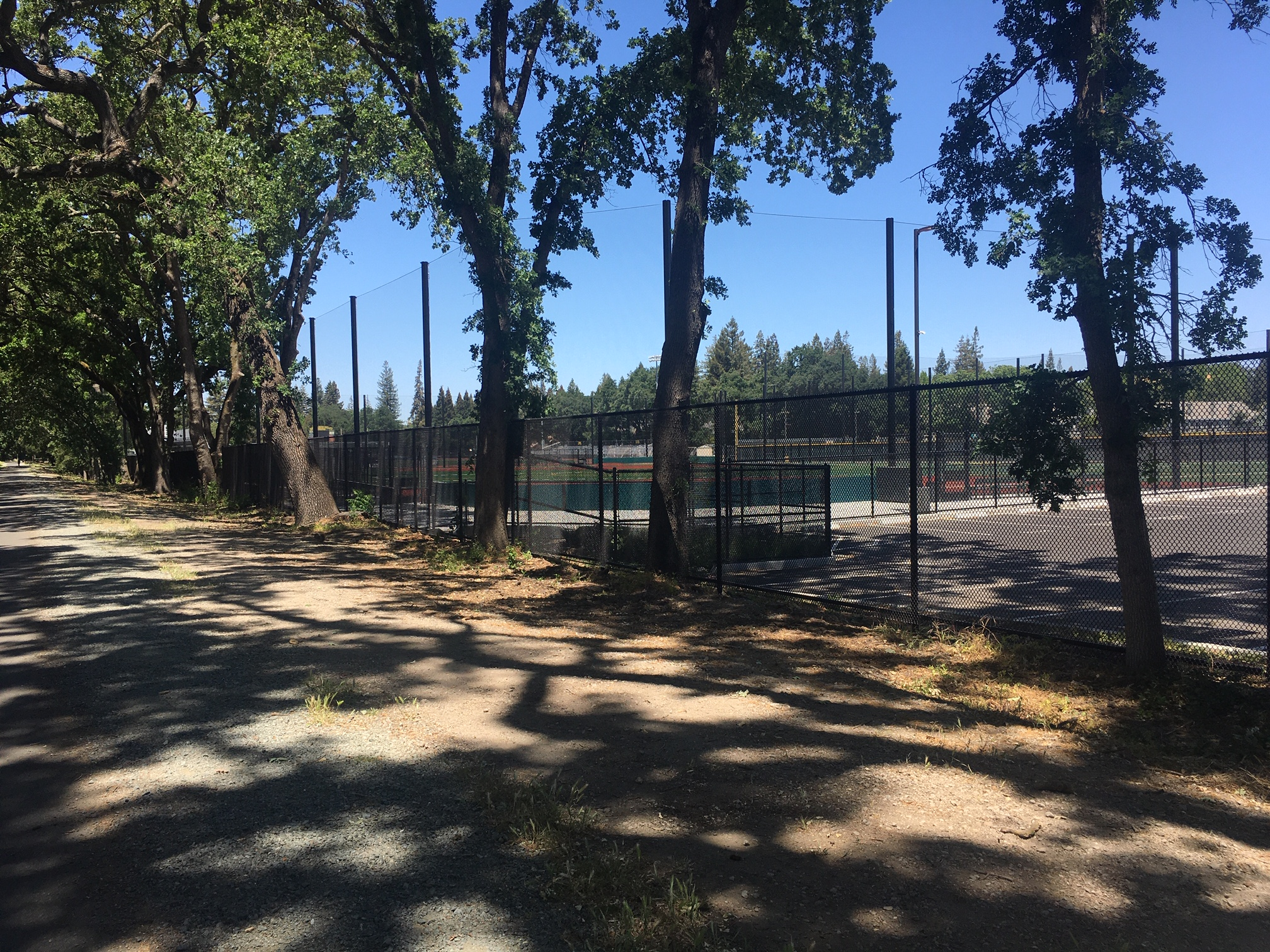 25
Modernization & Growth - Montevideo Parking Lot Improvements
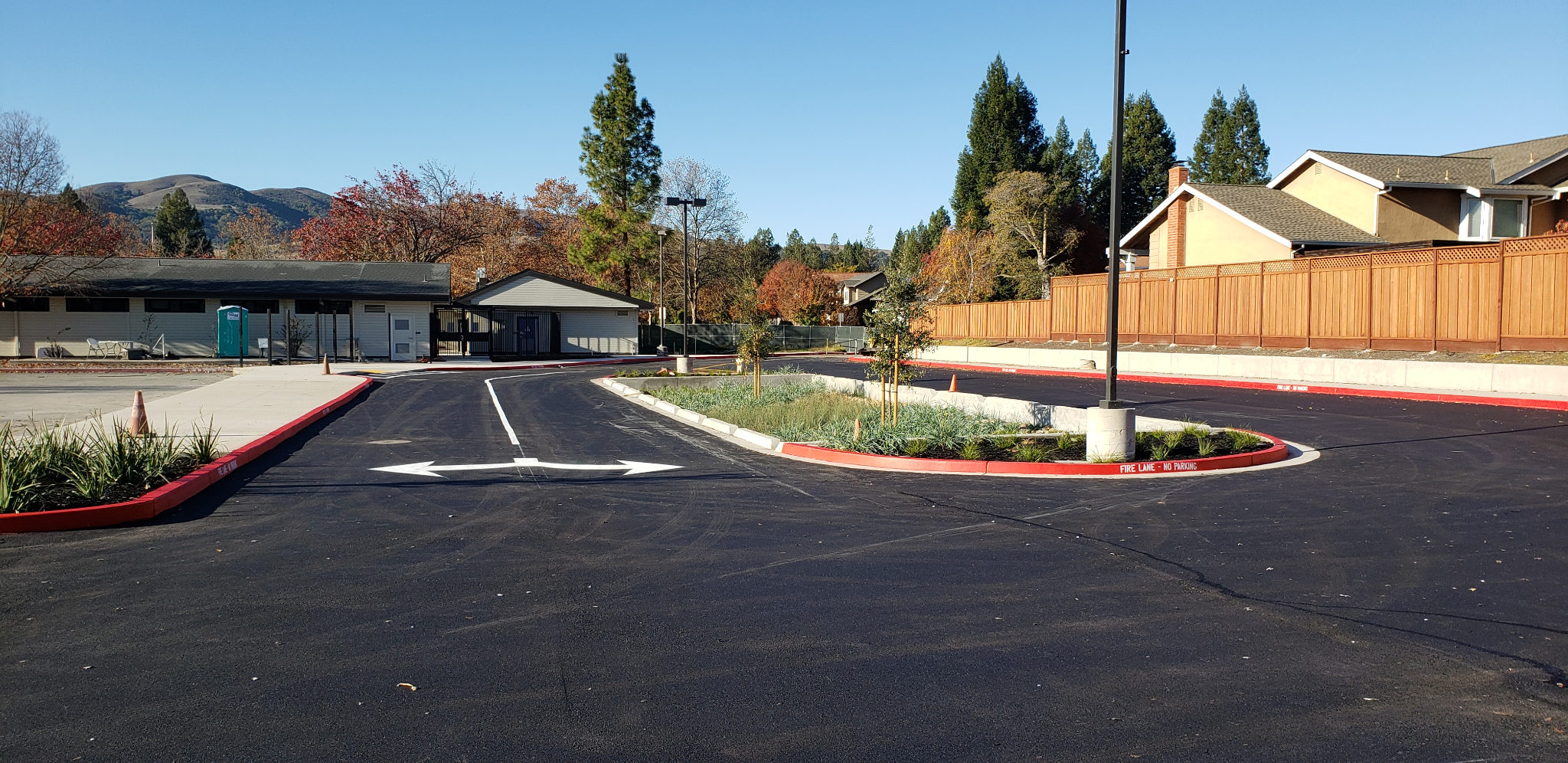 26
Modernization & Growth - Twin Creeks
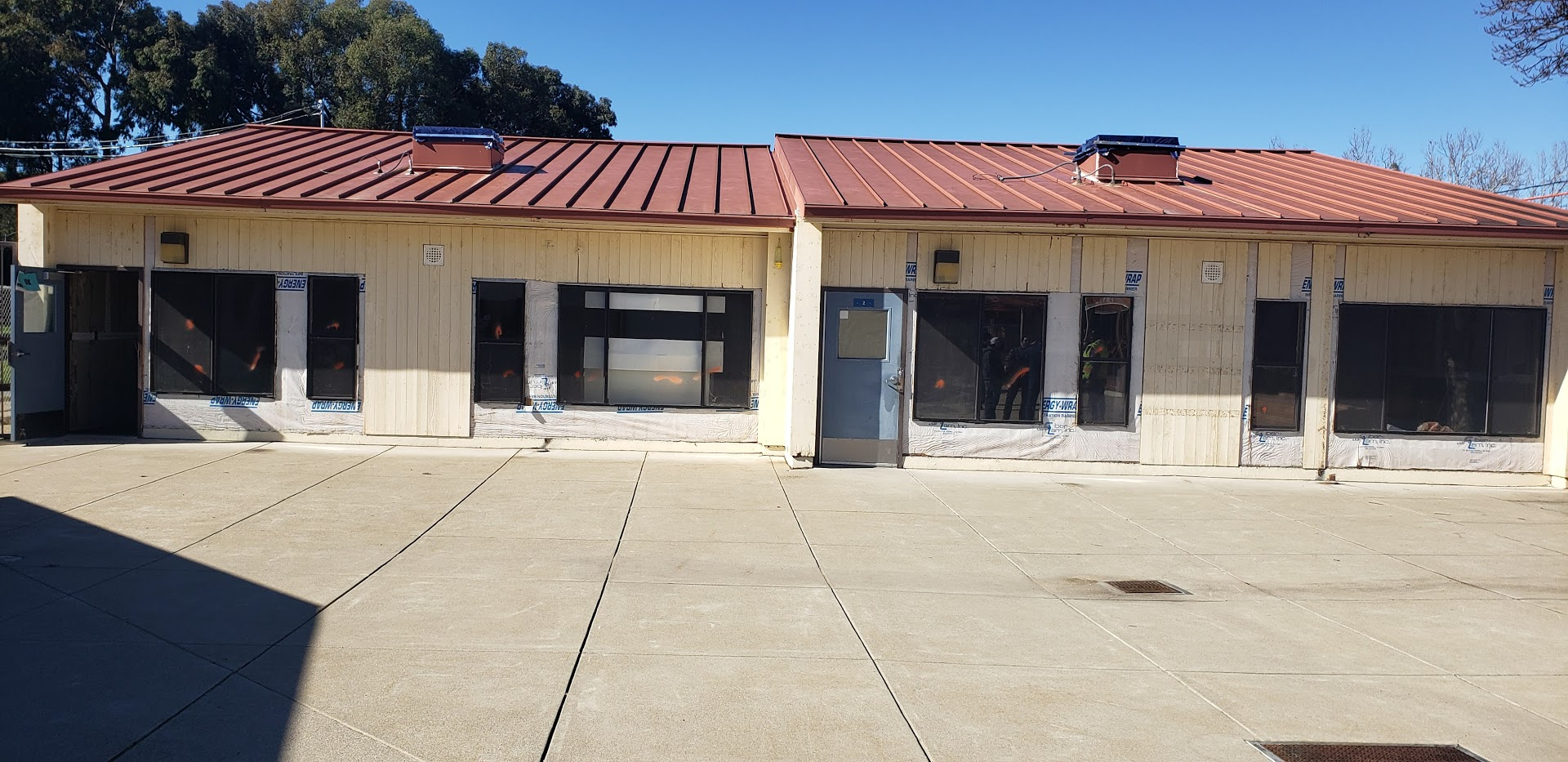 Before
27
Modernization & Growth - Twin Creeks
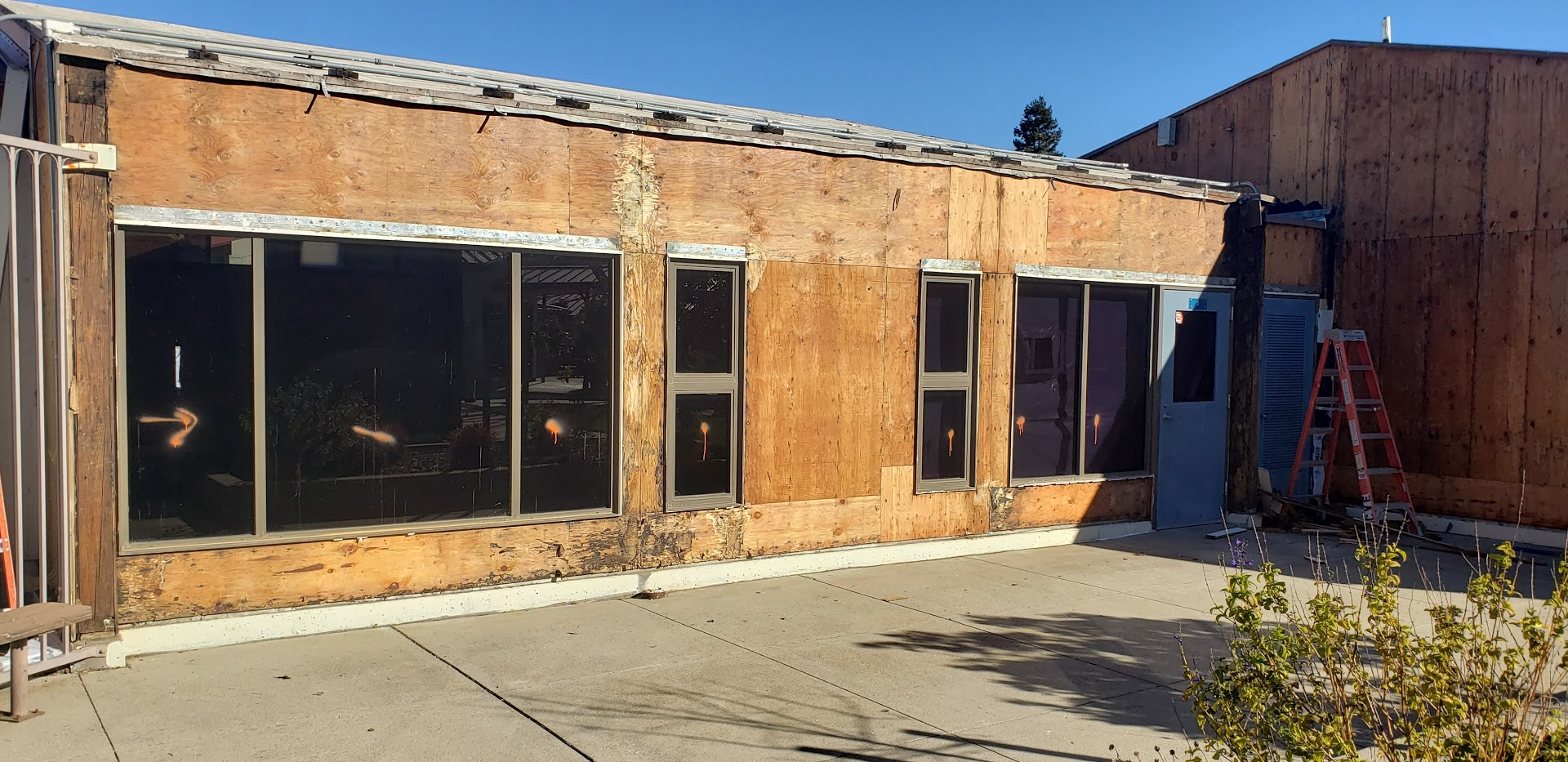 In-progress
28
Modernization - Monte Vista Stadium Lights
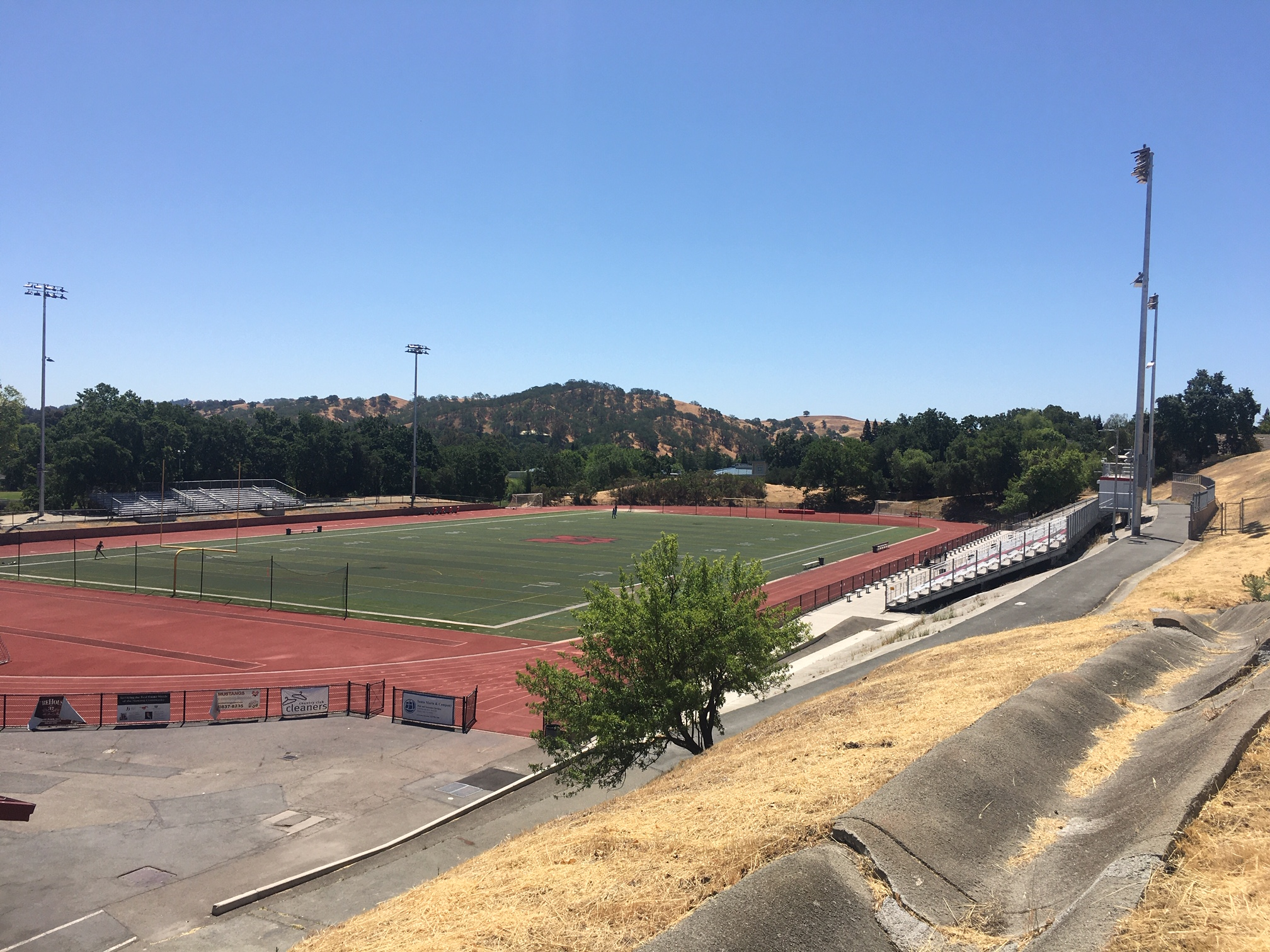 29
Modernization - Sycamore Valley
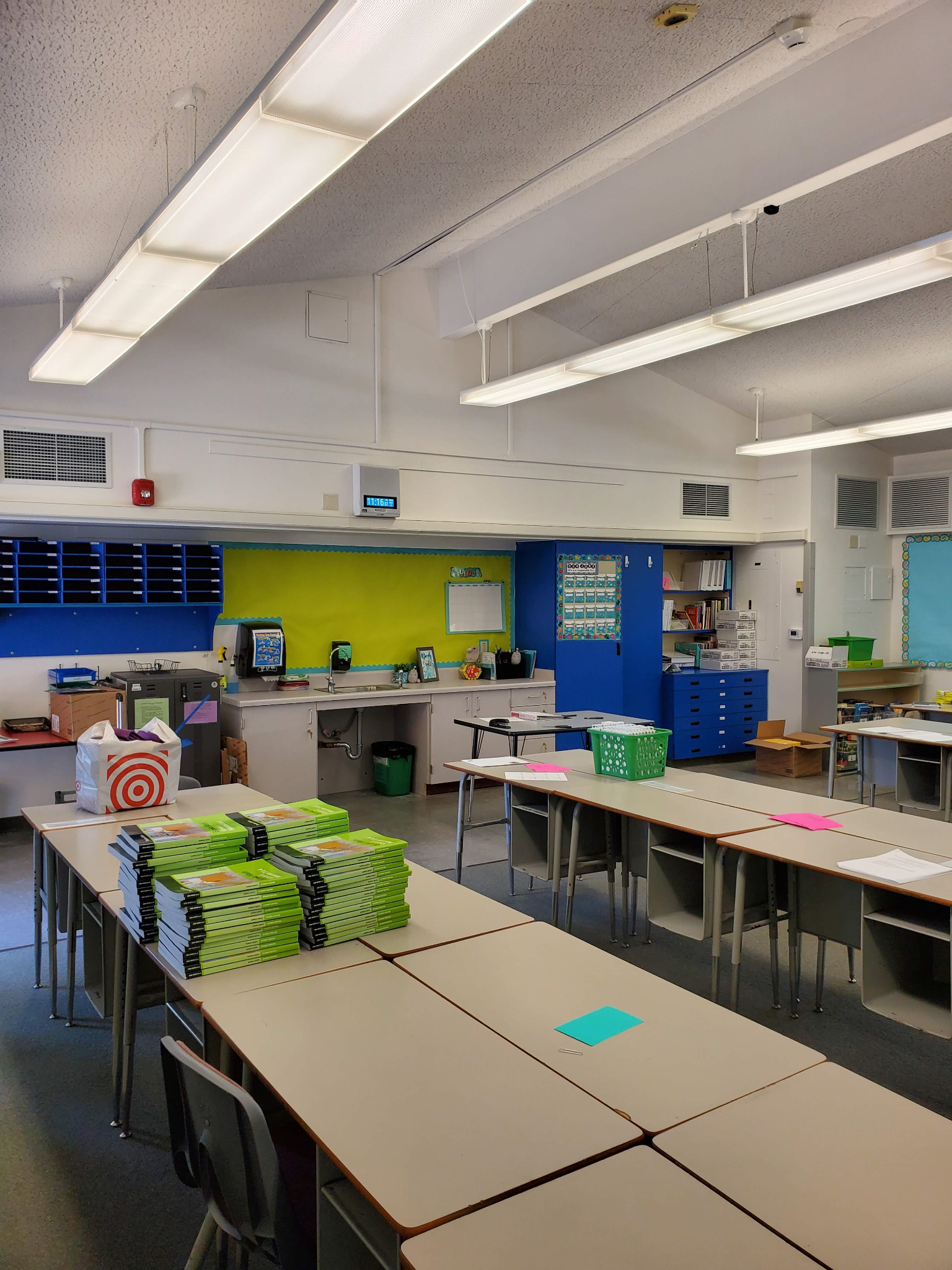 30
Modernization - Charlotte Wood
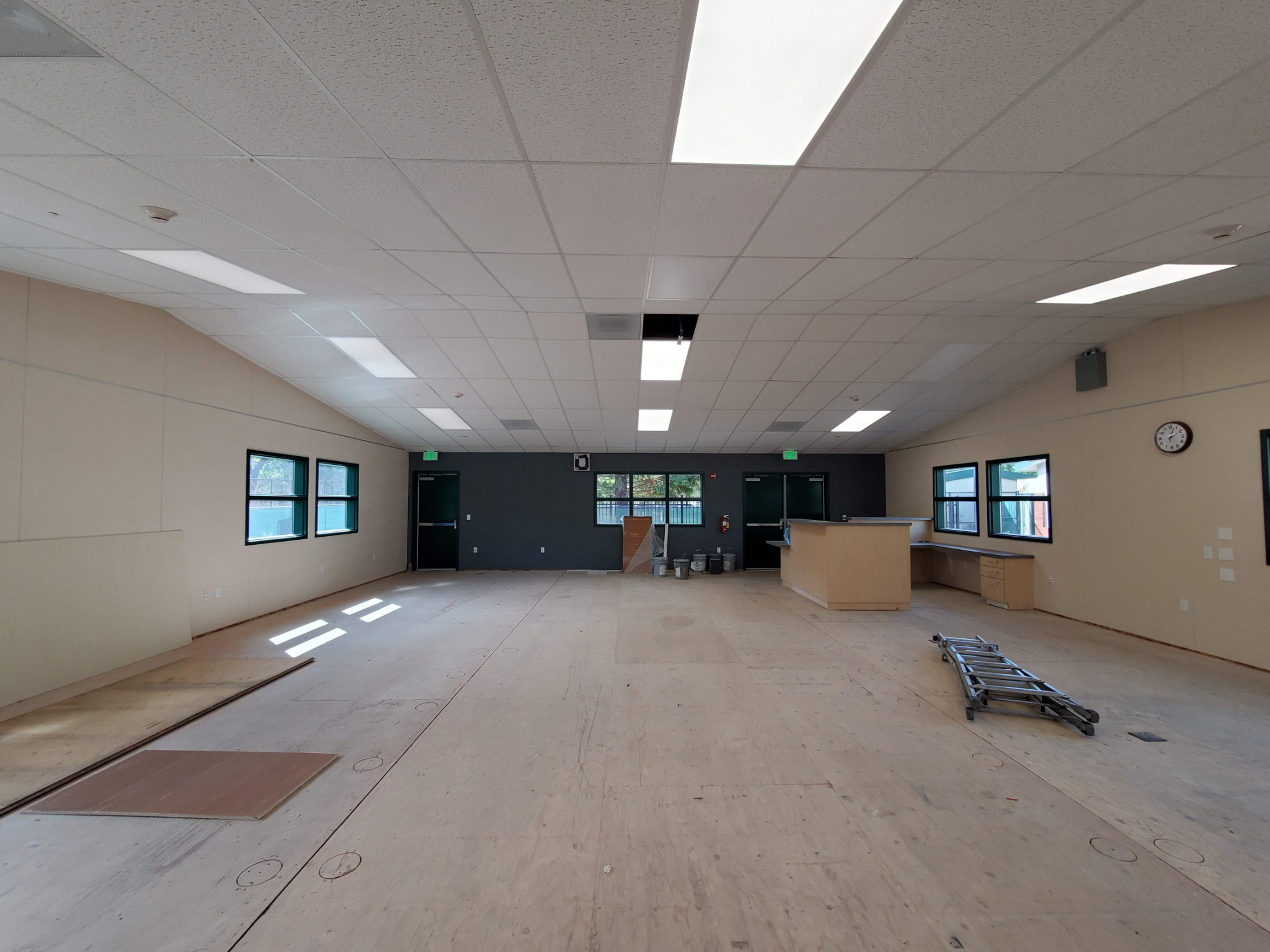 31
Modernization - Rancho Romero
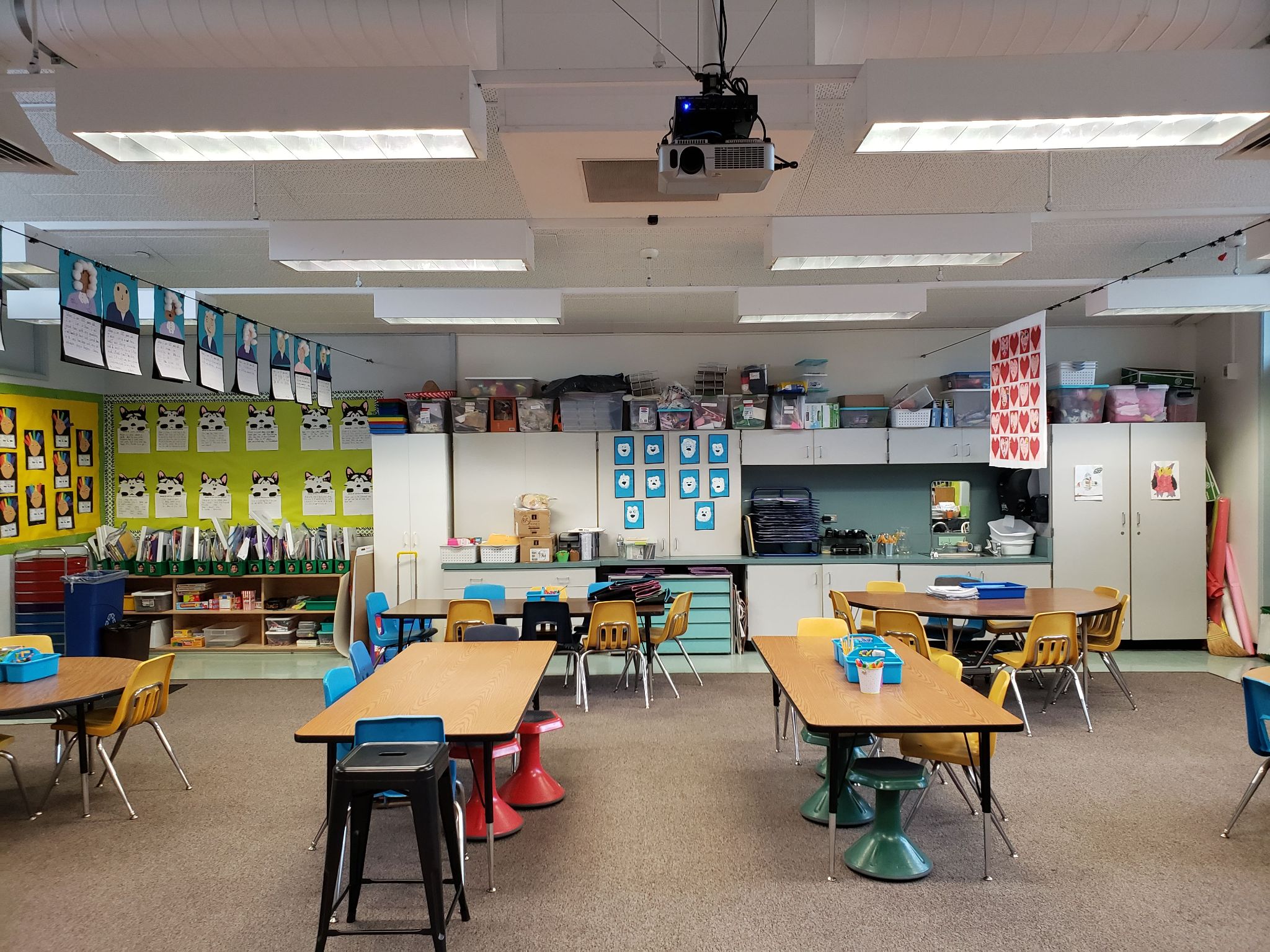 Rancho Romero Mod before
Rancho Romero Mod
 after
32
In-Progress:  Monte Vista High School Pool Renovation
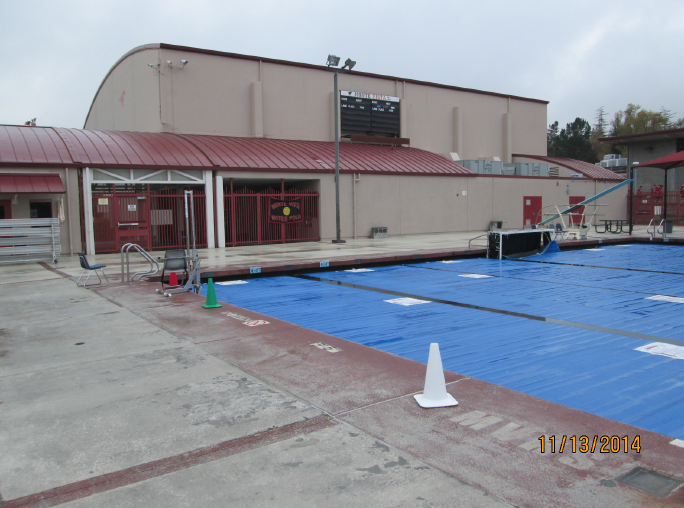 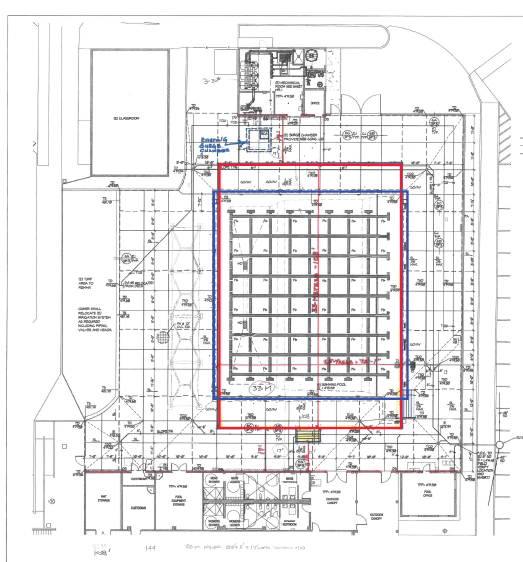 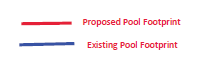 33-meter  pool
33
In-Progress:  Vista Grande Covered Walkway
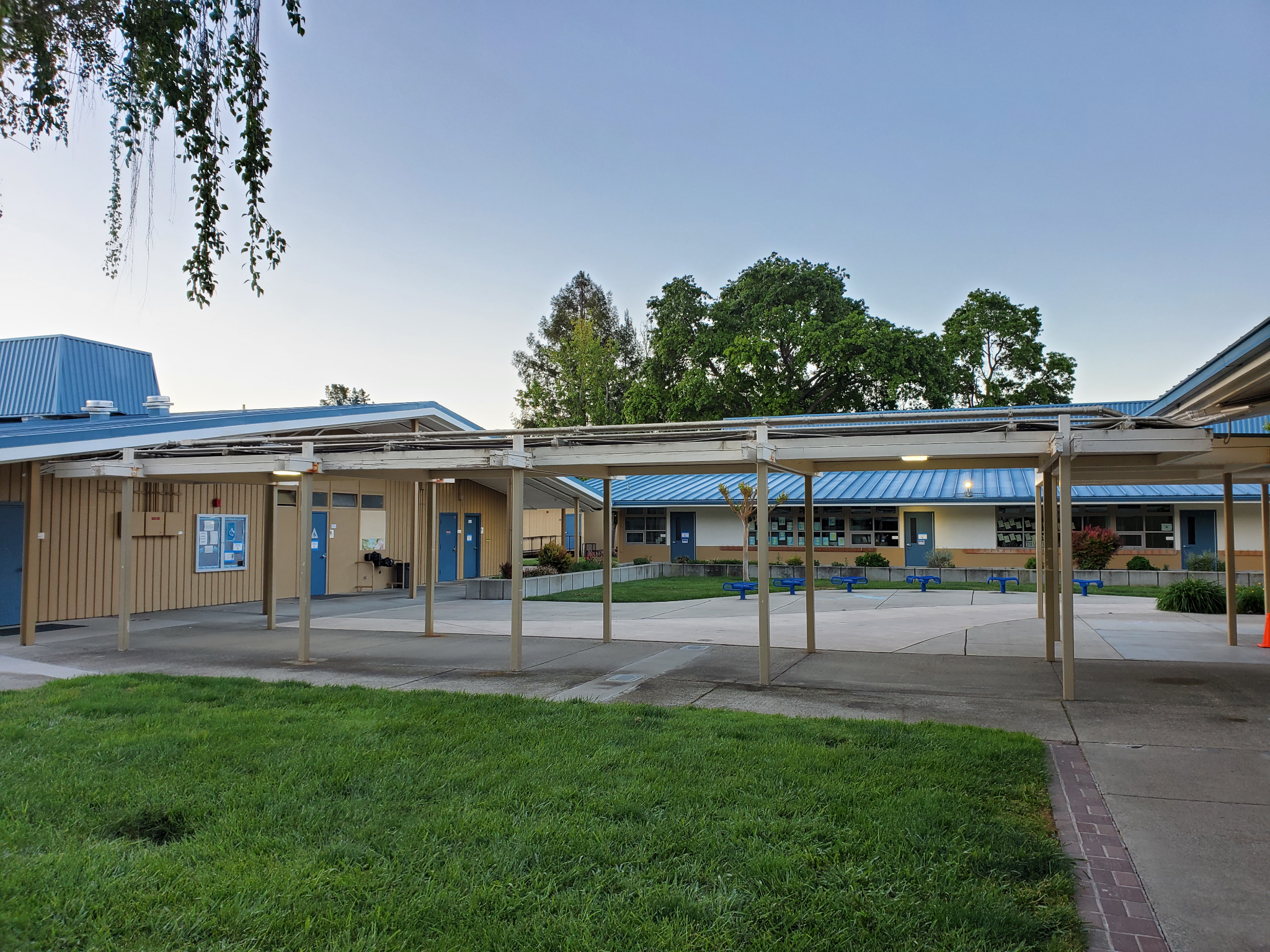 34